PELAYANAN KEBIDANAN DALAM
 SISTEM PELAYANAN KESEHATAN
ASMAH   SUKARTA, S.ST.,M.Kes
DEFINISI
Pelayanan kesehatan  setiap upaya yg diselelnggarakan sendiri atau  secara bersama dlm suatu organisasi utk memelihara, meningkatkan,  mencegah & menyembuhkan penyakit serta memulihkan kesehatan  perorangan, kelompok dan masyarakat
 (Depkes RI, 2009).
Pelayanan Kesehatan adalah sebuah sub system pelayanan Kesehatan yang tujuan utamanya adalah Pelayanan Preventif (Pencegahan) & Promotif (Peningkatan Kesehatan) dengan Sasaran Masyarakat.
(Prof.DR.Soekidjo)
SISTEM PELAYANAN KESEHATAN :
Suatu tatanan yang menghimpun berbagai upaya bangsa Indonesia secara terpadu & saling mendukung guna menjamin derajat Kesehatan yang setinggi-tingginya sebagai perwujudan kesejahteraan umum seperti dimaksud dalam UUD 1945
Upaya yang diselenggarakan sendiri/secara Bersama-sama dalam suatu organisasi untuk memelihara & meningkatkan Kesehatan, mencegah & menyembuhkan penyakit serta memulihkan Kesehatan perorangan, keluarga, kelompok atau masyarakat.(dobuis & Miley)
PENENTUAN BENTUK & JENIS PELAYANAN KESEHATAN
PENGORGANISASIAN PELAYANAN
APAKAH DILAKUKAN SECARA SENDIRI ATAU SECARA BERSAMA SAMA DALAM SUATU ORGANISASI
RUANG LINGKUP KEGIATAN
APAKAH HANYA MENCAKUP KEGIATAN PEMELIHARAAN KESEHATAN, PENCEGAHAN PENYAKIT, PENYEMBUHAN PENYAKIT, PEMULIHAN KESEHATAN ATAU KOMBINASI DARIPADANYA
JENIS PELAYANAN KESEHATAN (HEALTH SERVICES)(HODGETTS & CASIO)
PELAYANAN KEDOKTERAN
 ( medical service)
Dapat bersifat sendiri/solo practice atau secara Bersama sama dalam satu organisasi.
Tujuannya untuk menyembuhkan penyakit & memulihkan Kesehatan
Sasarannya terutama untuk perseorangan & keluarga
PELAYANAN KESEHATAN MASYARAKAT
 (public health service)
Pengorganisasian yang umumnya secara Bersama-sama dala suatu organisasi
Tujuan memelihara & meningkatkan Kesehatan serta mencegah penyakit 
Sasaran: kelompok & masyarakat
Perbedaan
Pelayanan kedokteran
Pelayanan Kesehatan masyarakat
Tenaga pelaksana dokter
Perhatian utamanya adalah penyembuhan penyakit
Bertanggung jawab hanay kepada penderita
Tenaga pelaksana terutama ahli kesmas
Perhatian utamanya adalah pada pencegahan penyakit
Bertanggung jawab kepada seluruh masyrakat
TEMPAT PELAYANAN KESEHATAN
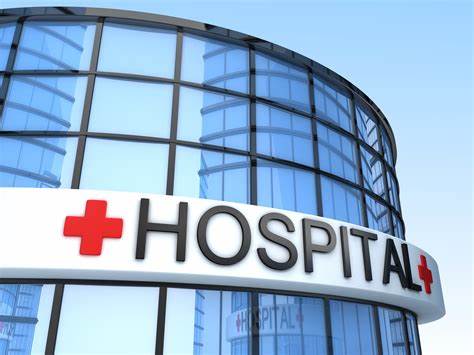 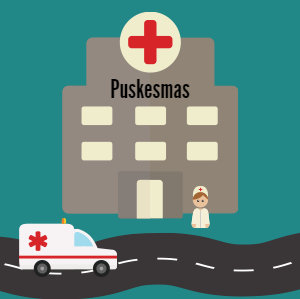 Sub Sistem dalam pelayanan kesehatan
INPUT  (Memberi Masukan) potensi masyarakat, tenaga kesehatan, sarana kesehatan
PROSES  ( mengubah Masukan sehingga menhasilkan sesuatu/keluaran) berbagai kegiatan dalam pelayanan kesehatan
OUTPUT  (Hasil yang diperoleh dari sebuah Proses) pelayanan kesehatan yg berkualitas, efektif, efisien sehingga MASYARAKAT SEMBUH & SEHAT
DAMPAK   (akibat yang dihasilkan oleh keluaran setelah beberapa waktu lamanya) meningkatnya status Kesehatan masyarakat, Angka Kesakitan & Kematian Menurun
UMPAN BALIK  ( Hasil sekaligus menjadi Masukan) keluhan keluhan pasien terhadap pelayanan
LINGKUNGAN  kondisi sosial yg ada di masyarakat
Tujuan pelayanan kesehatan
Preventif primer  program pendidikan:
	 imunisasi, penyediaan nutrisi yang  baik dan kesegaran  	jasmani.
Preventif sekunder  pengobatan penyakit tahap dini utk  membatasi kecacatan, dgn cara menghindari akibat yg timbul  dari perkembangan penyakit.
Preventif tersier  pembuatan diagnosa ditujukan utk  melaksanakan tindakan rehabilitasi: kuratif & rahabilitatif,
PREVENTIF
PROMOTIF
Memelihara & meningkatkan Kesehatan 
(peningkatan gizi & perbaikan sanitasi lingkungan)
KURATIF
Rehabilitasi
Penyembuhan Penyakit
Usaha Pemulihan untuk mencapai fungsi normal atau mendekati normal setelah mengalami sakit fisik atau mental, cedera atau penyalahgunaan
STRATIFIKASI Pelayanan Kesehatan (PENGELOMPOKAN YANKES BERDASARKAN TINGKAT KEBUTUHAN SUBJEK LAYANAN KESEHATAN)
PRIMARY HEALTH SERVICES (Primer)
(yankes tingkat pertama)
Secondary health services (Sekunder)
(yankes tingkat kedua)
TERTIARY HEALTH SERVICES (Tersier)
(yankes tingkat ketiga)
Diperlukan untuk masyarakat yang sakit ringan & masyarakat yang sehat untuk meningkatkan Kesehatan mereka (promosi Kesehatan).
Jenisnya:
Puskesmas
Pustu
Puskemas keliling
BALKESMAS
Diperlukan untuk kelompok masyarakat yang memerlukan perawatan inap, yang sudah tidak dapat ditangani oleh pelayanan Kesehatan primer DAN MEMERLUKAN TERSEDIANYA TENAGA TENAGA SPESIALIS
Jenisnya:
Rs type c
Rs type d
Diperlukan untuk kelompok masyarakat atau pasien yang sudah tidak dapat ditangani oleh pelayanan Kesehatan sekunder, BERSIFAT LEBIH KOMPLEKS DAN UMUMNYA DISELENGGARAKAN OLEH TENAGA TENAGA SUBSPESIALIS

Jenisnya:
Rs type a
Rs type b
PERSyaraTAN pelayanan kesehatan
Tersedia & berkesinambungan (Available and sustainable)



2. Dapat diterima dan wajar ( Acceptable and Apropriate )
Semua jenis yankes yang dibutuhkan masyarakat tidak sulit ditemukan serta keberadaannya dalam masyarakat ada setiap saat dibutuhkan
Yankes tersebut tidak bertentangan dengan kenyakinan & kepercayaan masyarakat
PERSyaraTAN pelayanan kesehatan
Dilihat dari sudut lokasi
3. Mudah dicapai (Accesible)


4. Mudah dijangkau (Affordable)

5.Bermutu (Quality)
Sudut Biaya sesuai dengan kemmapuan ekonomi masyarakat
Memuaskan pamakai jasa pelayanan dan diselenggrakan sesuai kode etik dan standar yang telah ditetapkan
STANDAR PELAYANAN KESEHATAN
Standar penampilan minimal
( Minimum performance standard)
STANDAR PERSYARATAN MINIMAL
( Minimum requirement standard)
PERMENKES NO.4 TAHUN 2019tentangstandar teknis pemenuhan mutu pelayanan dasar pada standar pelayanan  minimal bidang kesehatan
DASAR HUKUM PELAYANAN KESEHATAN
PERMENKES NO.43 TAHUN 2019 tentang PUSKESMAS
Tingkat pelayanan kesehatanMenurut Leavel & Clark
1. Health Promotion (Promosi Kesehatan)
Merupakan tingkat pertama dalam memberikan pelayanan melalui peningkatan kesehatan yang bertujuan untuk meningkatkan status Kesehatan masyarakat. Contoh : Kebersihan perorangan, perbaikan sanitasi lingkungan. 
2.Specifik Protection (Perlindungan Khusus) 
Perlindungan khusus adalah masyarakat terlindung dari bahaya atau penyakit- penyakit tertentu. Contoh : Imunisasi, perlindungan keselamatan kerja.

3.Early Diagnosis and Prompt Treatment  (Diagnosis Dini & PengobatanSegera) 
Sudah mulai timbulnya gejala penyakit dan dilakukan untuk mencegah penyebaran penyakit. Contoh : Survey penyaringan kasus.
4.Disability Limitation(Pembatasan Kecacatan)
Dilakukan untuk mencegah agar pasien atau masyarakat tidak mengalami dampak kecacatan akibat penyakit tertentu. Dilakukan pda kasus yangmemiliki potensi kecacatan. Contoh : Perawatan untuk menghentikan penyakit, mencegah komplikasi lebih lanjut, pemberian segala fasilitas untukmengatasi kecacatan, menncegah kematian.
 5. Rehabilitation(Rehabilitasi)
Dilakukan setelah pasien sembuh. Sangat diperlukan pada fase pemulihanterhadap kecacatan, misal : program latihan, konsultasi dan diskusi psikologisuntuk meningkatkan koping individu positif sehingga gairah hidup meningkat.
Lembaga pelayanan kesehatan(tempat pemberian pelayanan)
Rawat Jalan. Tingkat pelayanan kesehatan diagnosis &  pengobatan: (klinik, praktek spisialis)
Institusi. Fasilitas cukup, memberikan berbagai pelayanan  kesehatan: (RS & Pusat Rehabilitasi)
Community Based Agency. Lembaga pelayanan kesehatan yg  dilakukan pd klien, keluarga sebagaimana pelaksanaan  perawatan keluarga.
Hospice. Lembaga yg memberikan pelayanan kesehatan  focus pd klien yg sakit terminal biasanya HOME CARE
Faktor yang mempengaruhi pelayanan  kesehatan
Ilmu pengetahuan & teknologi; pelayanan kesehatan utk mengatasi  penyakit yang sulit mis: laser.
Pergeseran nilai masyarakat
Aspek legal dan etik. Tuntutan hukum dan etik, pelayanan  kesehatan  profesionalisme.
Ekonomi.
Politik. Kebijakan pemerintah berpengaruh terhadap sistem  pemberian pelayanan kesehatan.
Pelayanan kesehatan  kompleks;  menggalang potensi masyarakat
Potensi masyarakat. Partisipasi mengadakan dana  sehat, iuran PMT utk balita, kader kesehatan dan  lainnya.
Pelayanan kebidanan dalam sistem pelayanan kebidanan
Pelayanan Kebidanan ( midwifery services) adalah seluruh tugas yang menjadi tanggung jawab praktik profesi bidan dalam sistem pelayanan Kesehatan yang bertujuan meningkatkan Kesehatan Ibu & Anak dalam rangka mewujudkan Kesehatan masyarakat
Pelayanan Kebidanan adalah suatu bentuk pelayanan profesional yang merupakan bagian integral dari sistem pelayanan kesehatan yang diberikan oleh bidan secara MANDIRI, KOLABORASI, dan/atau RUJUKAN.(UU NO.4 TAHUN 2019 tentang KEBIDANAN)
DASAR HUKUM PELAYANAN KEBIDANAN
UU RI NO.36 TAHUN 2009 TENTANG KESEHATAN
UU NO.4 TAHUN 2019 tentang KEBIDANAN
KEPMENKES NO.320 tahun 2020 tentang STANDAR PROFESI BIDAN
PERMENKES NOMOR 28 TAHUN 2017 TENTANG IZIN DAN PENYELENGGARAAN PRAKTIK BIDAN
Klasifikasi pelayanan kebidanan
SASARAN PELAYANAN KEBIDANAN
Tugas dan Wewenang
Dalam menyelenggarakan Praktik Kebidanan, Bidan bertugas memberikan pelayanan yang meliputi:
pelayanan kesehatan ibu;
pelayanan kesehatan anak;
pelayanan kesehatan reproduksi perempuan dan keluarga berencana;

Tugas Bidan sebagaimana dimaksud pada ayat (1) dapat dilaksanakan secara bersama atau sendiri.
Pelaksanaan tugas sebagaimana dimaksud pada ayat (1) dilaksanakan secara bertanggung jawab dan akuntabel.
(UU KEBIDANAN N0.4 TAHUN 2019 PASAL46)
Pasal 47;
Dalam menyelenggarakan Praktik Kebidanan, Bidan dapat berperan sebagai:
pemberi Pelayanan Kebidanan;
pengelola Pelayanan Kebidanan;
penyuluh dan konselor;
pendidik, pembimbing, dan fasilitator klinik;
penggerak peran serta masyarakat dan pemberdayaan perempuan; dan/atau
peneliti
Pelayanan kesehatan ibu(uu no.4/2019 pasal 49)
Dalam menjalankan tugas memberikan pelayanan kesehatan ibu sebagaimana dimaksud dalam Pasal 46 ayat (1) huruf a, Bidan berwenang:
memberikan Asuhan Kebidanan pada masa sebelum hamil;
memberikan Asuhan Kebidanan pada masa kehamilan normal;
memberikan Asuhan Kebidanan pada masa persalinan dan menolong persalinan normal;
memberikan Asuhan Kebidanan pada masa nifas;
melakukan pertolongan pertama kegawatdaruratan ibu hamil, bersalin, nifas, dan rujukan; dan
melakukan deteksi dini kasus risiko dan komplikasi pada masa kehamilan, masa persalinan, pascapersalinan, masa nifas, serta asuhan pascakeguguran dan dilanjutkan dengan rujukan.
UPDATE PELAYANAN ANTENATAL
1 KALI
2 KALI
Pelayanan kesehatan anak(pasal 50)
Bidan berwenang:
memberikan Asuhan Kebidanan pada bayi baru lahir, bayi, balita, dan anak prasekolah;
memberikan imunisasi sesuai program Pemerintah Pusat;
melakukan pemantauan tumbuh kembang pada bayi, balita, dan anak prasekolah serta deteksi dini kasus penyulit, gangguan tumbuh kembang, dan rujukan; dan
memberikan pertolongan pertama kegawatdaruratan pada bayi baru lahir dilanjutkan dengan rujukan.
Pelayanan Kesehatan Reproduksi Perempuan danKeluarga Berencana(pasal 51)
Bidan berwenang ;
melakukan komunikasi,
 informasi, 
edukasi, 
konseling, dan 
memberikan pelayanan kontrasepsi sesuai dengan ketentuan peraturan perundang-undangan.
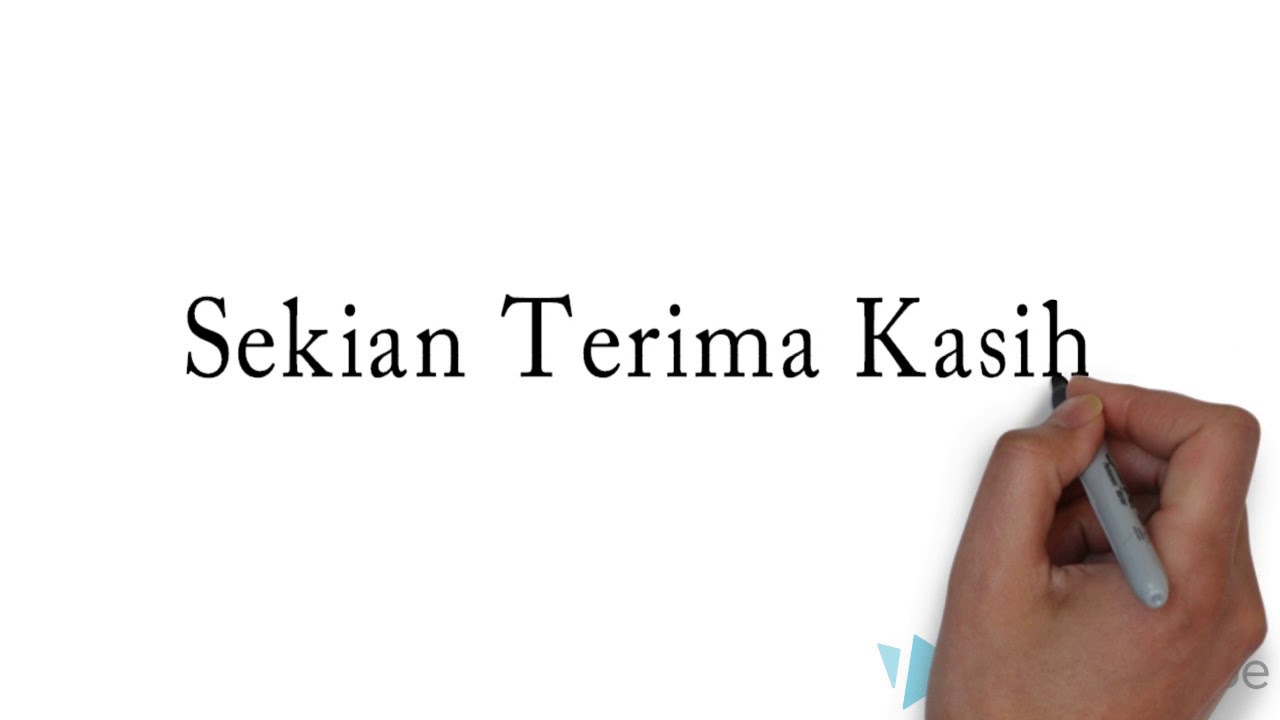